WELCOME
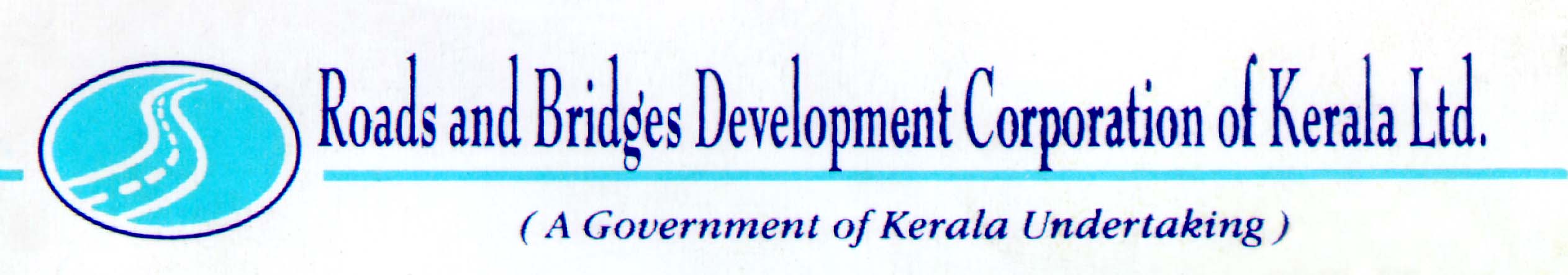 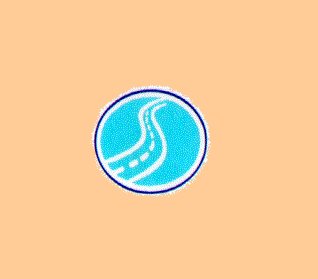 1
PROJECT REVIEW MEETING-03.10.2012
2
ONGOING PROJECT -1-ROB AT PARAPPANANGADI-PROGRESS GRAPH-28.09.12
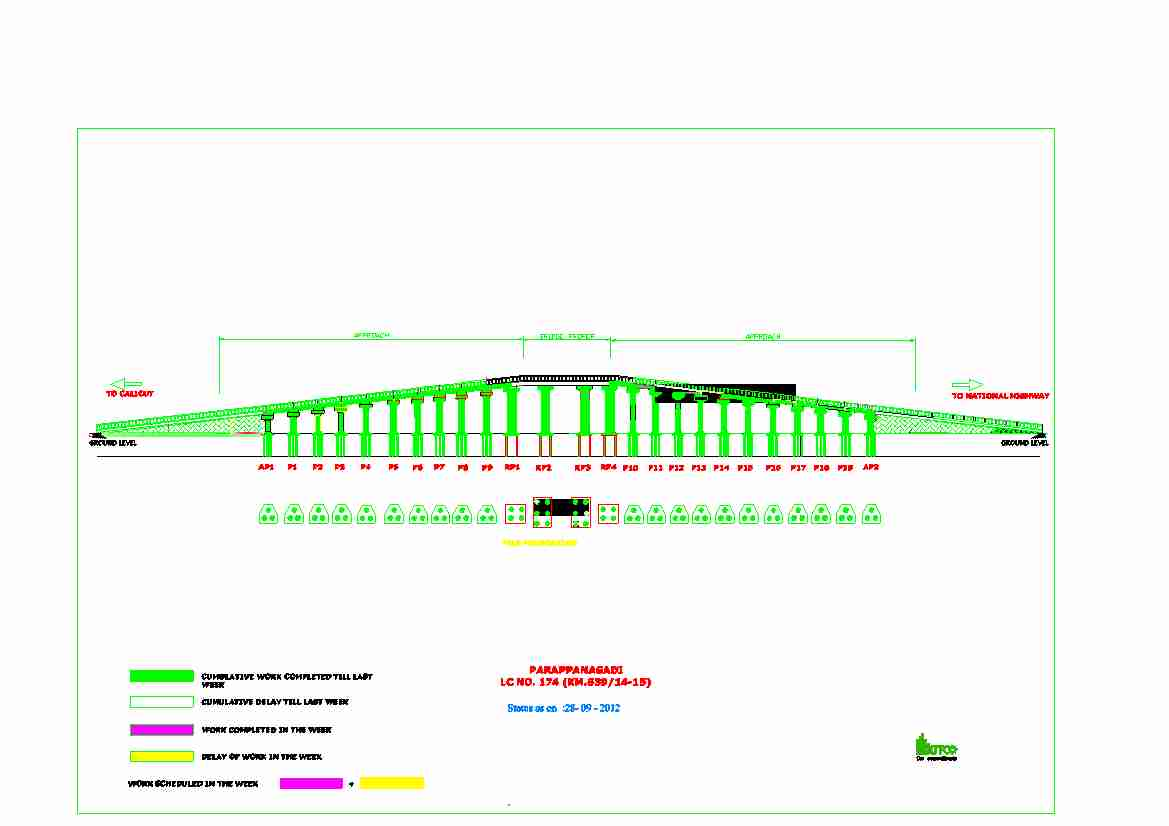 3
ONGOING PROJECT-1-PROGRESS PHOTOS-ROB AT PARAPPANANGADI-28.09.12
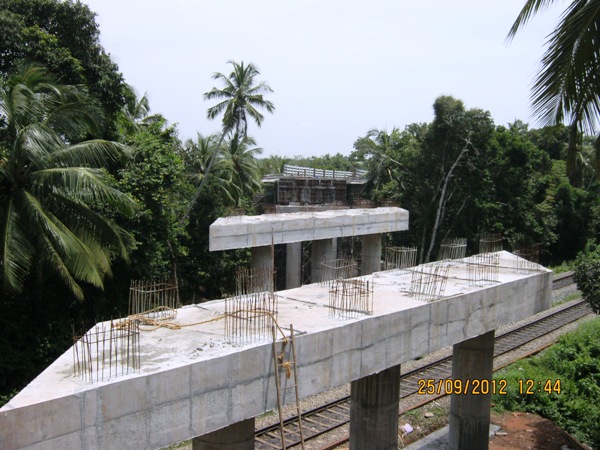 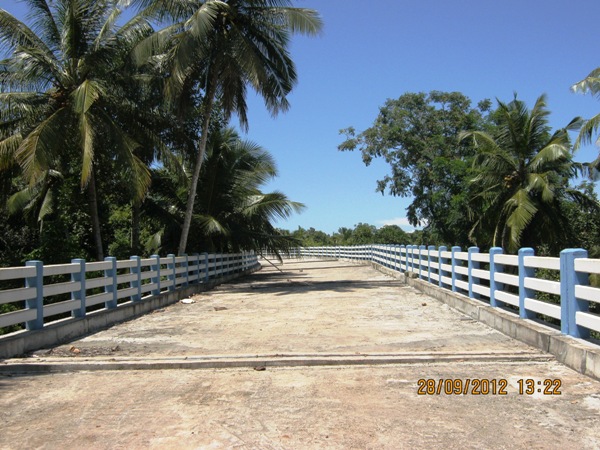 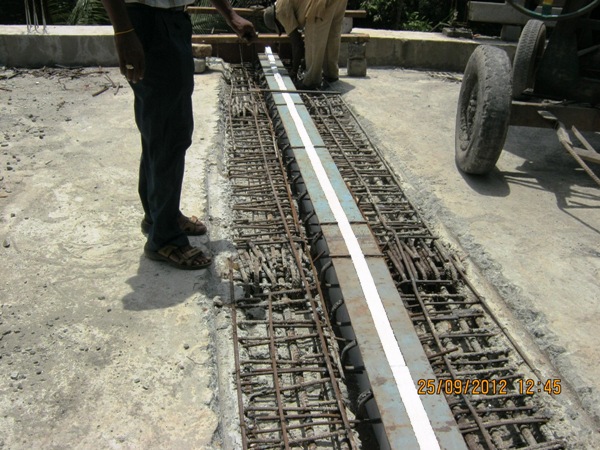 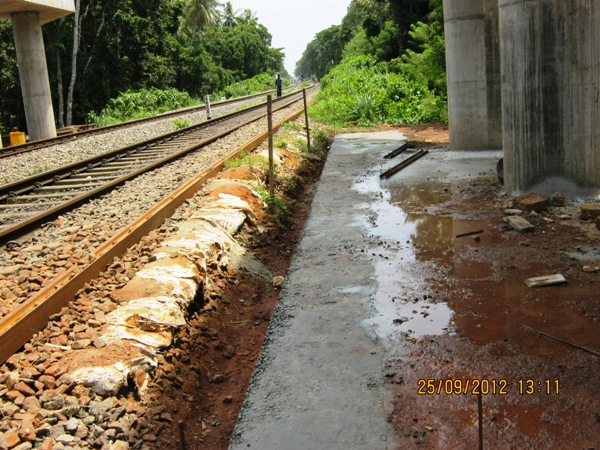 4
5
ONGOING PROJECT -2-ROB AT SULTANPET-PALAKKAD TOWN-PROGRESS GRAPH-28.09.12
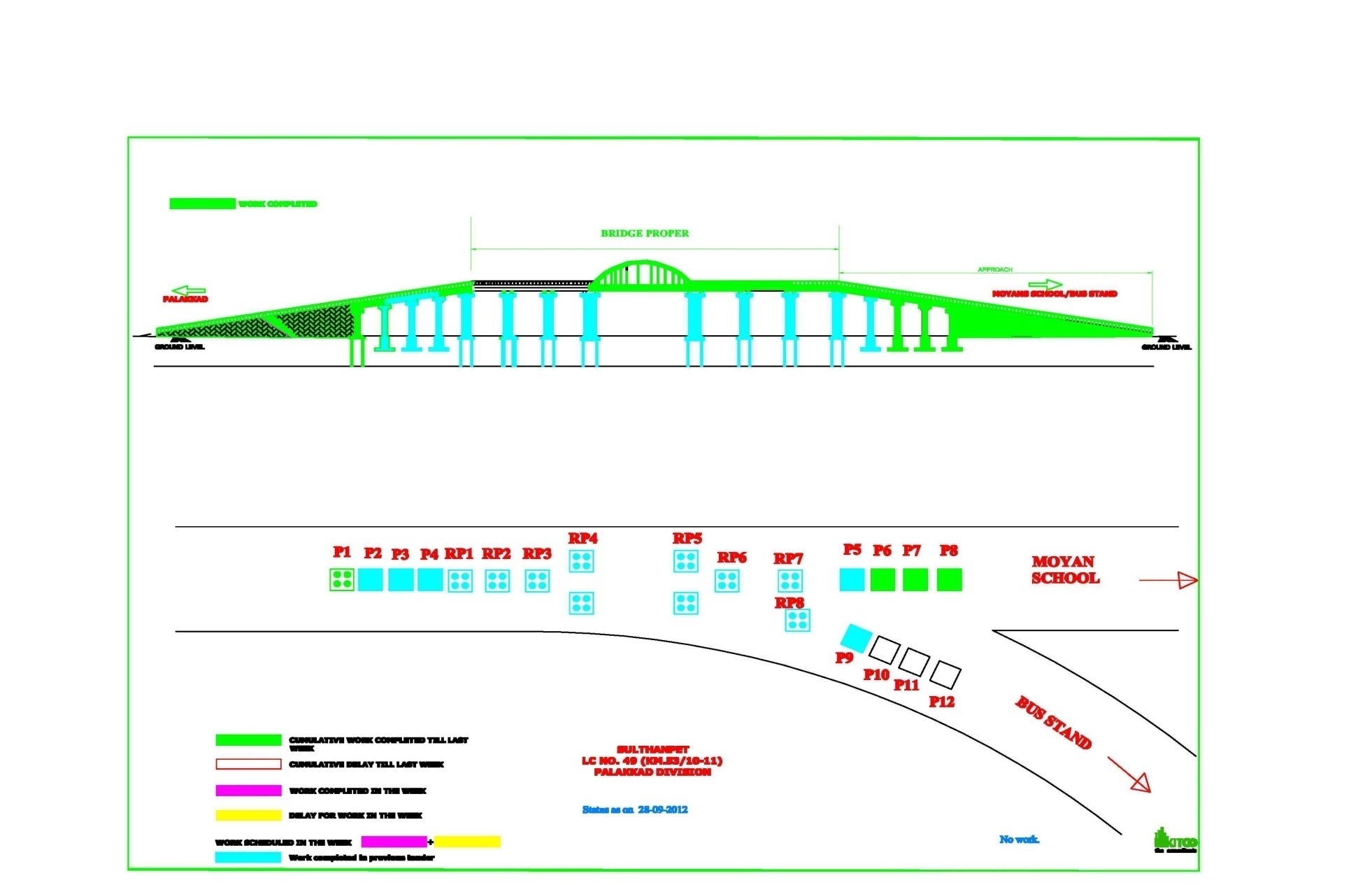 6
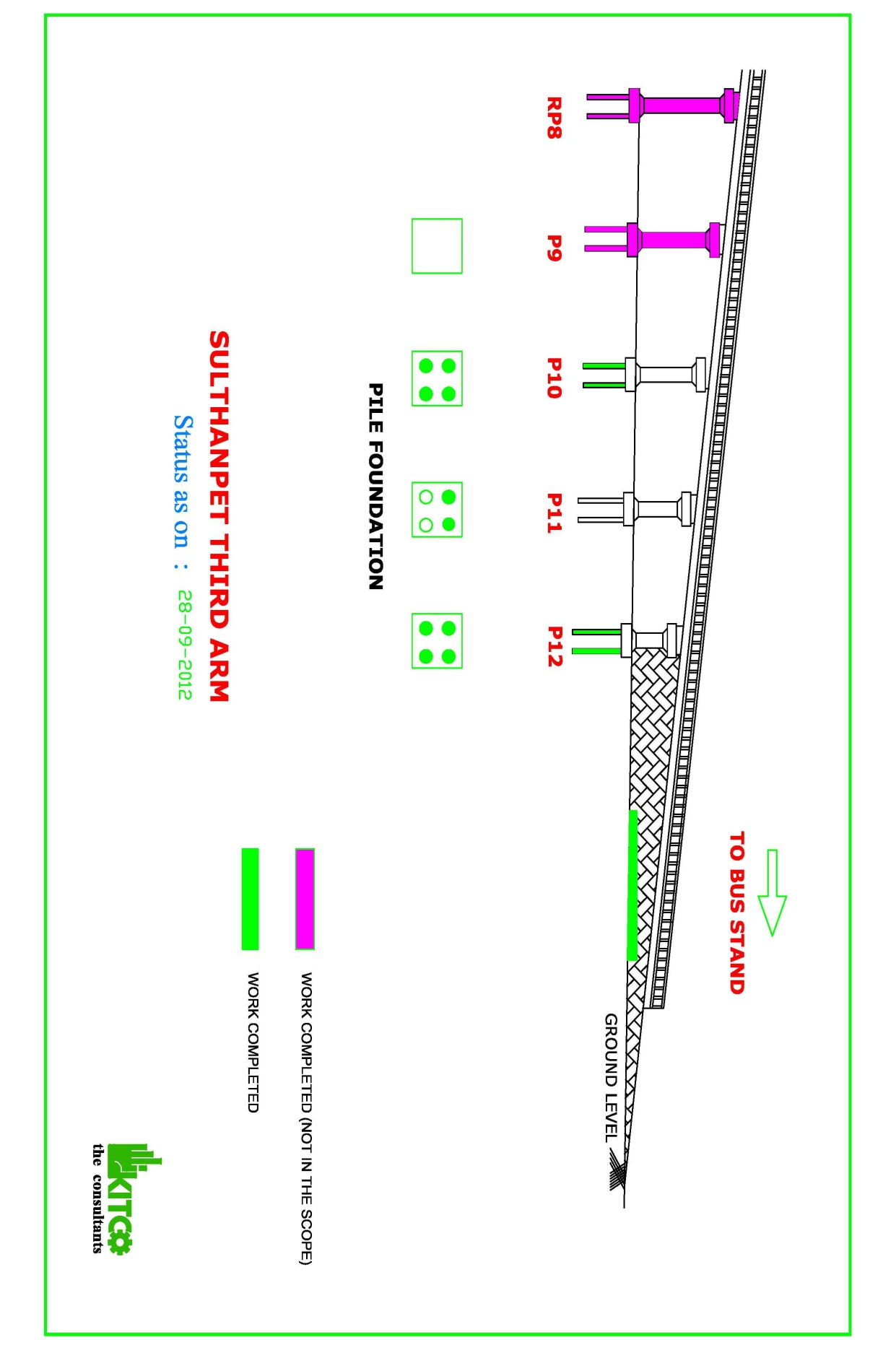 ONGOING PROJECT -2-ROB AT SULTANPET-PALAKKAD TOWN-THIRD ARM-PROGRESS GRAPH-28.09.12
7
ONGOING PROJECT-2-PROGRESS PHOTOS-ROB AT SULTANPET-PALAKKAD TOWN-28.09.12
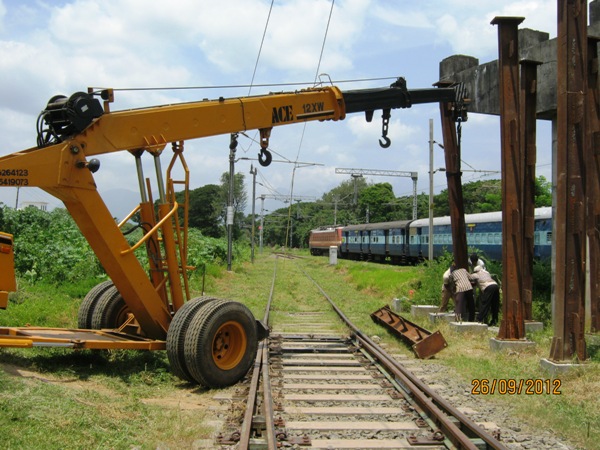 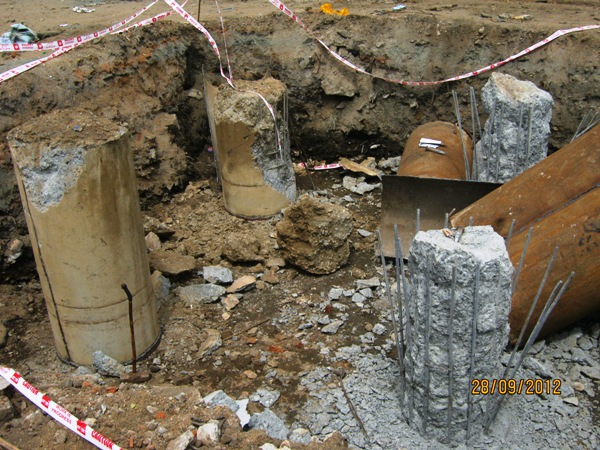 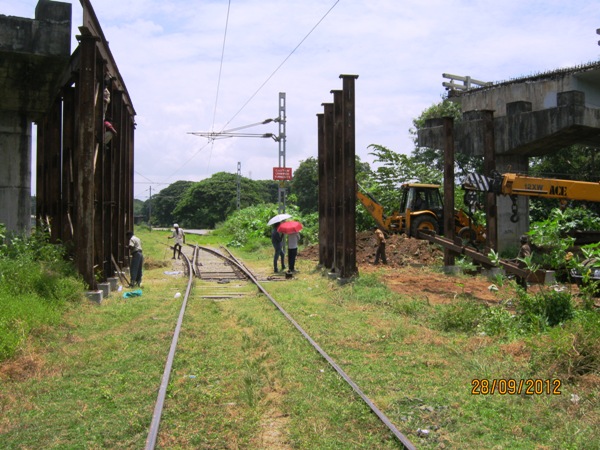 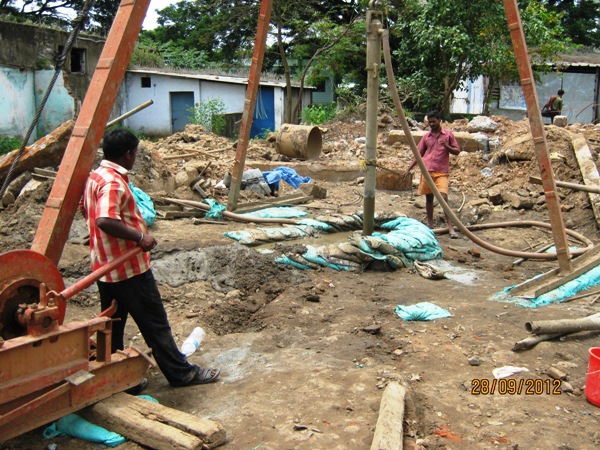 8
9
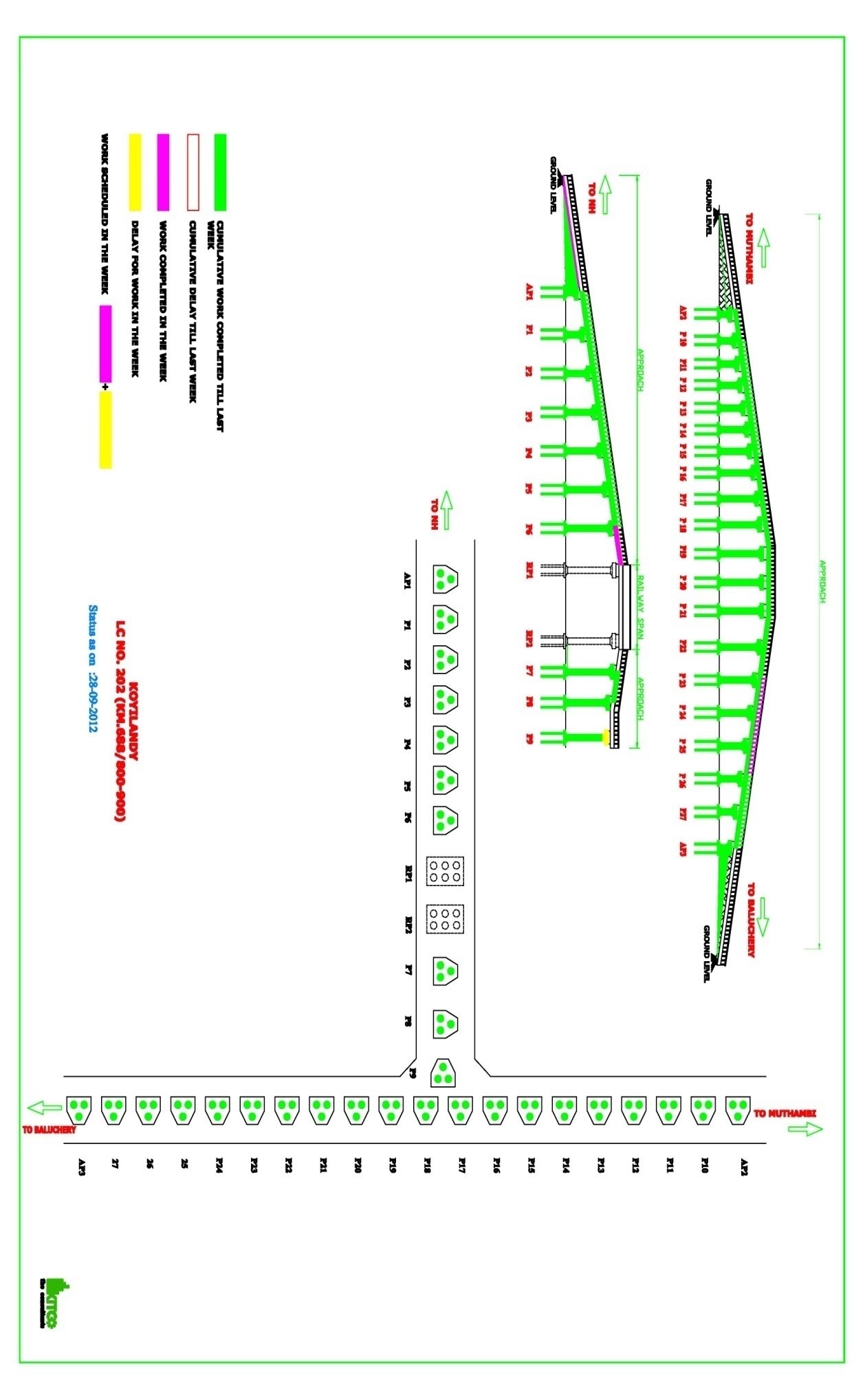 ONGOING PROJECT -3-ROB AT KOILANDY-PROGRESS GRAPH-28.09.12
10
ONGOING PROJECT-3-PROGRESS PHOTOS-ROB AT KOILANDY-28.09.12
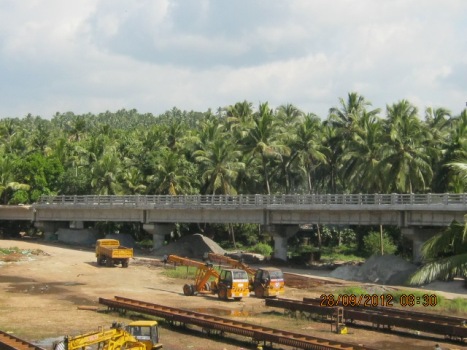 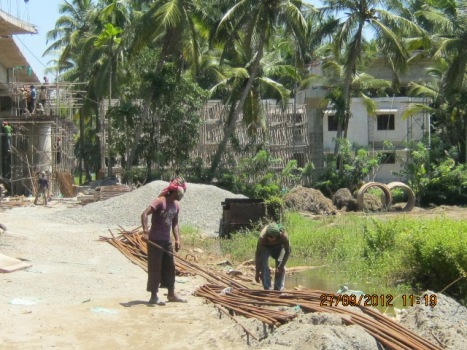 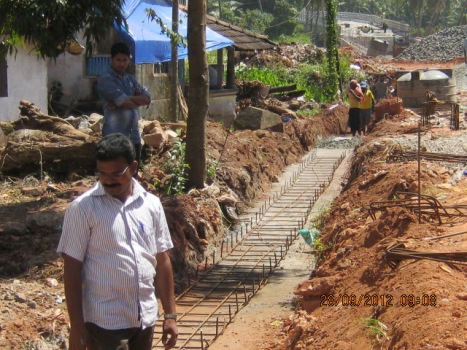 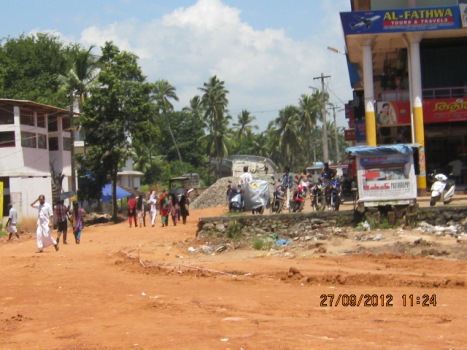 11
12
ONGOING PROJECT -4-ROB AT CHERUVATHUR-PROGRESS GRAPH-28.09.12
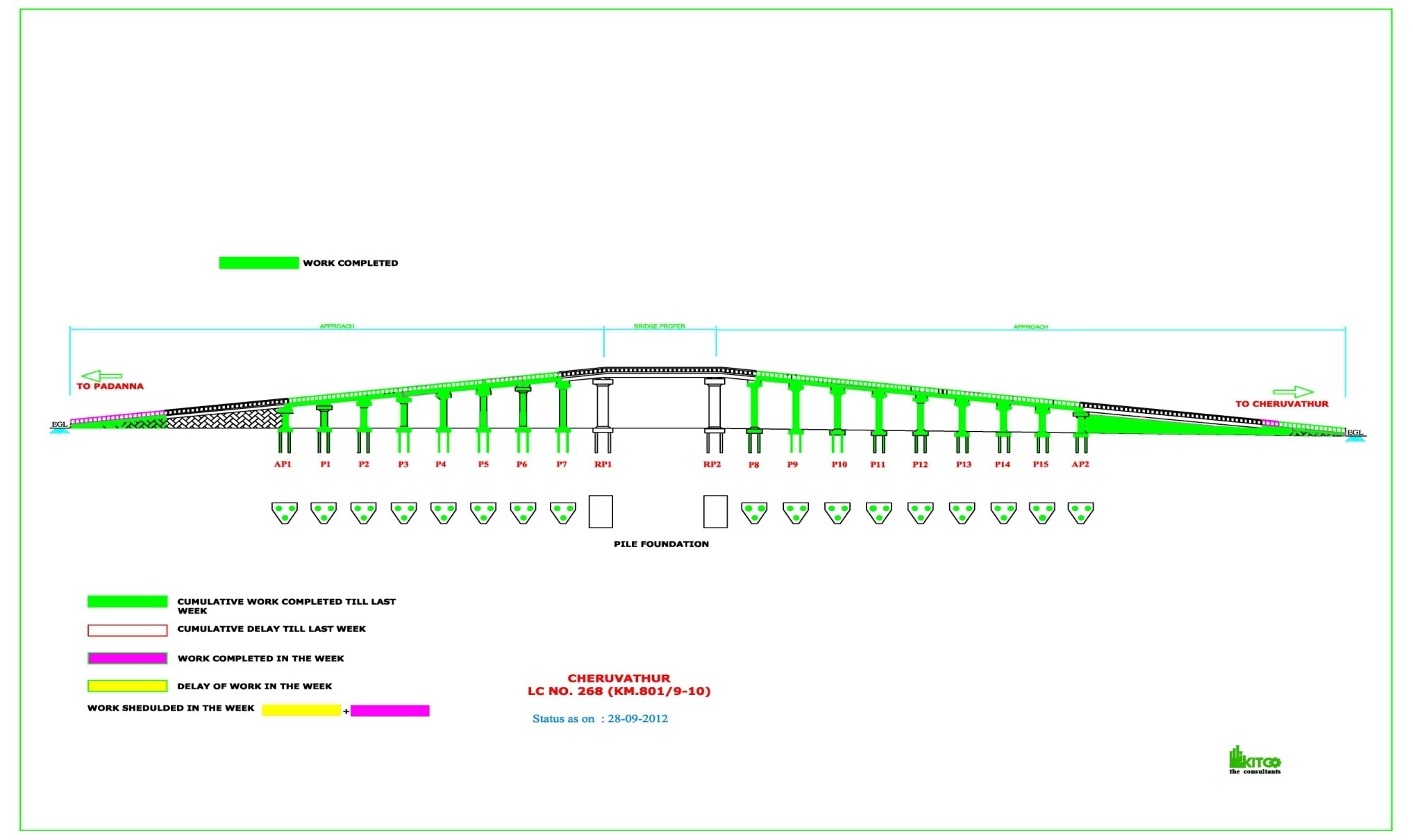 13
ONGOING PROJECT-4-PROGRESS PHOTOS-ROB AT CHERUVATHUR-28.09.12
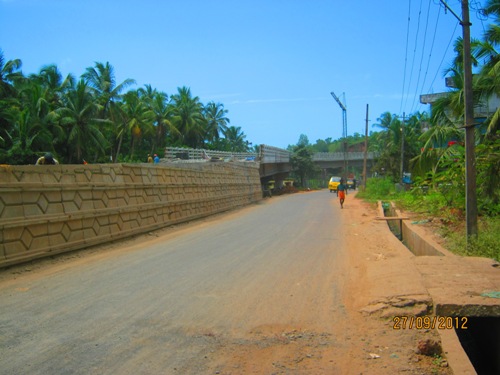 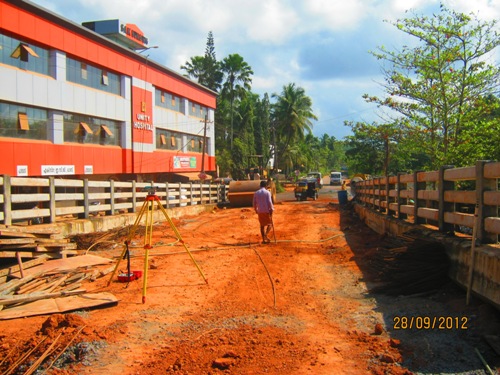 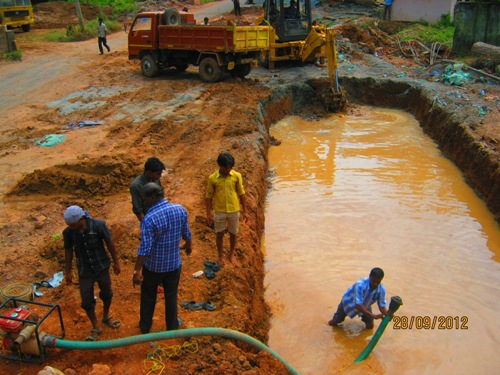 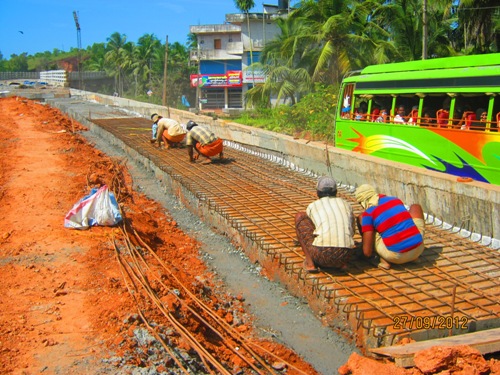 14
15
ONGOING PROJECT -5-ROB AT DEVADHAR-PROGRESS GRAPH-28.09.12
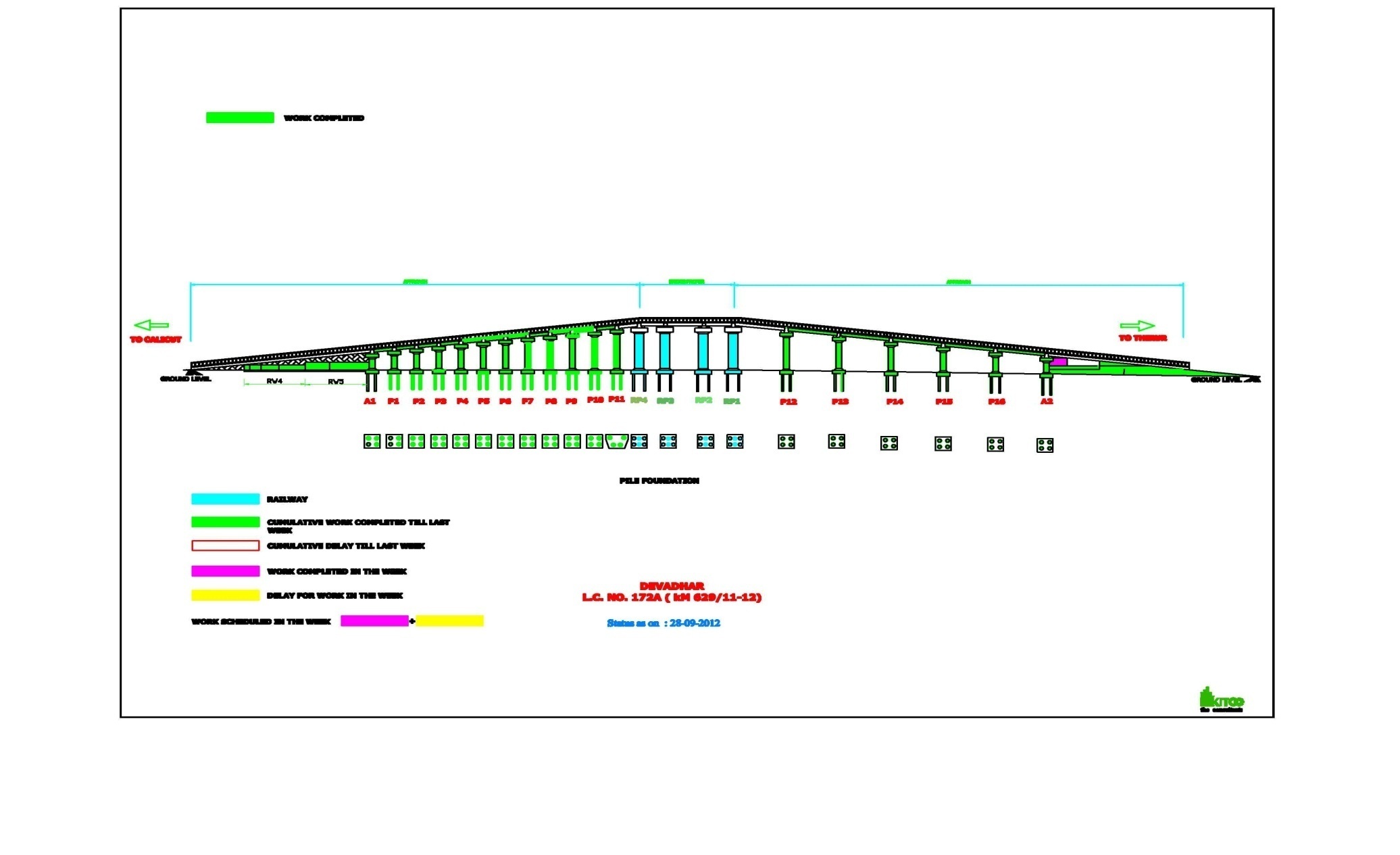 16
ONGOING PROJECT-5-PROGRESS PHOTOS-ROB AT DEVADHAR-28.09.12
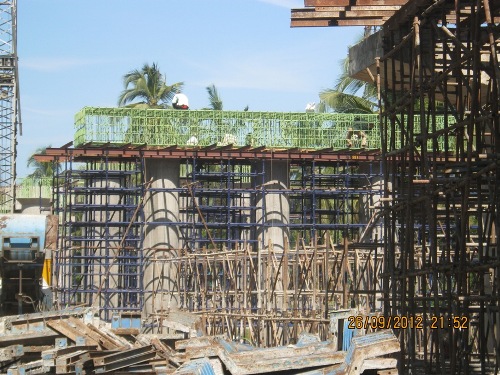 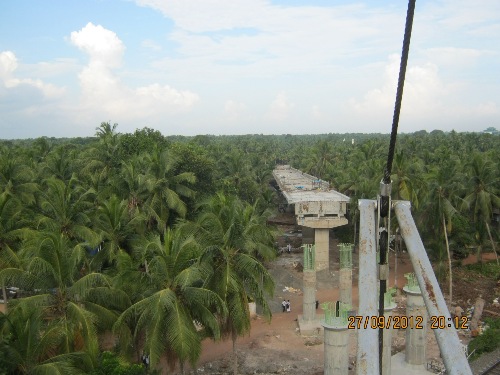 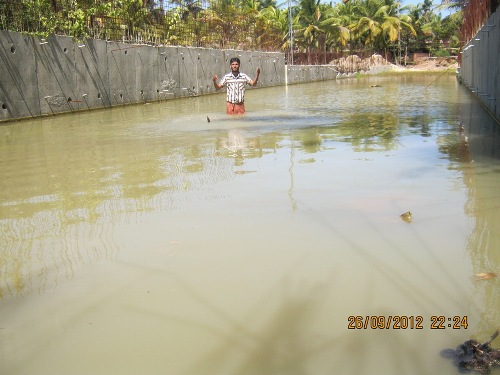 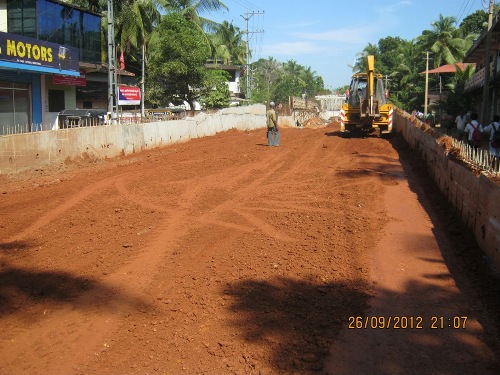 17
18
ONGOING PROJECT -6-ROB AT THIRUNNAVAYA-PROGRESS GRAPH-28.09.12
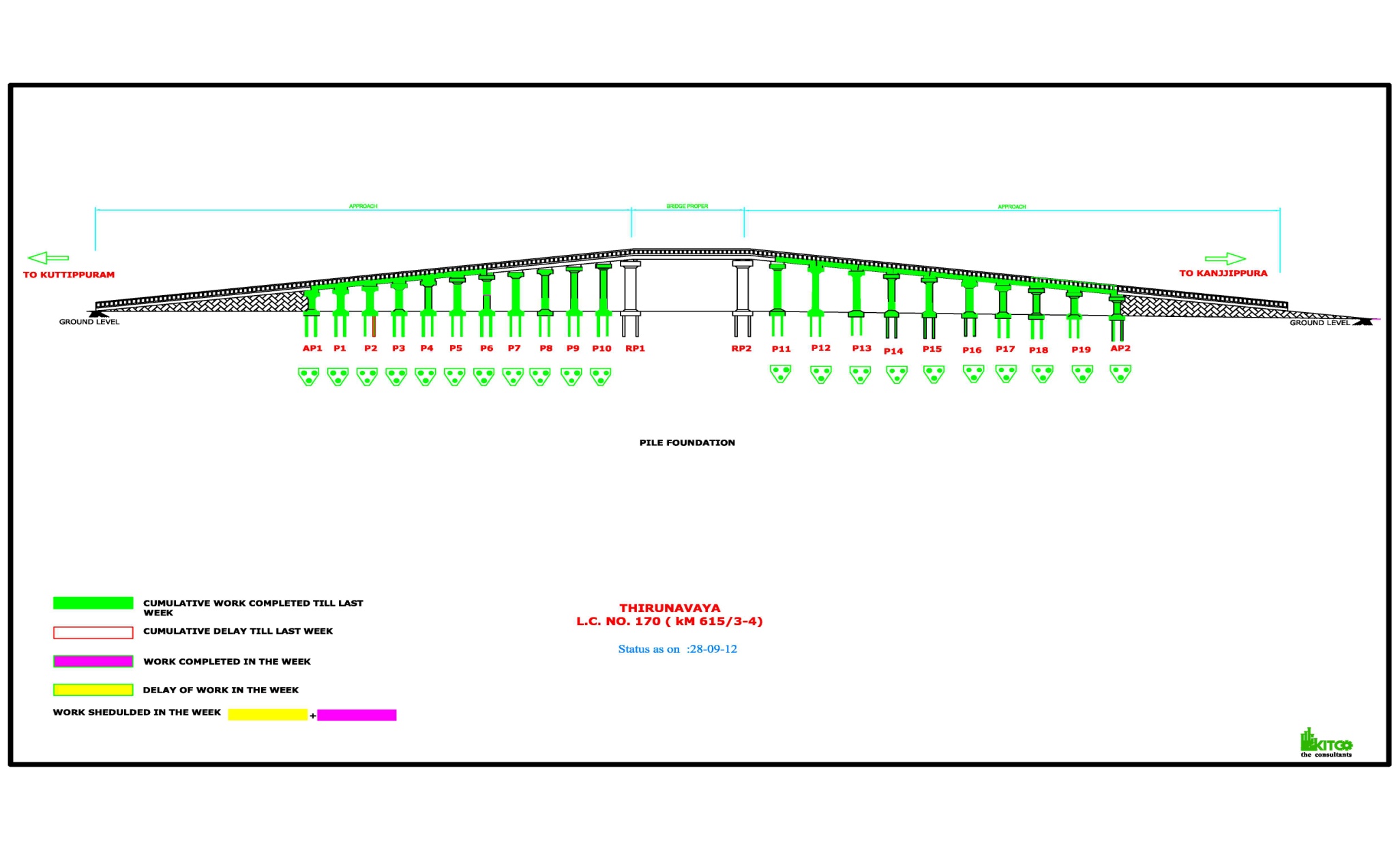 19
ONGOING PROJECT-6-PROGRESS PHOTOS-ROB AT THIRUNNAVAYA-28.09.12
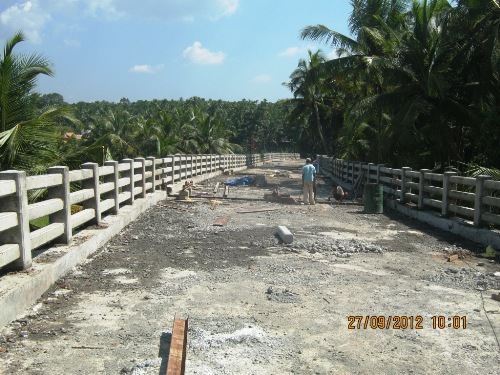 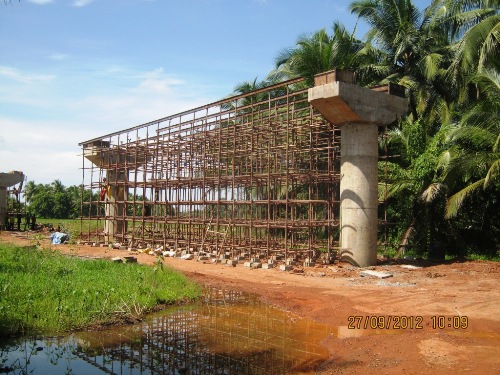 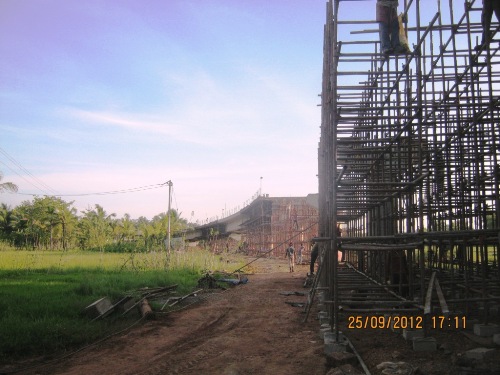 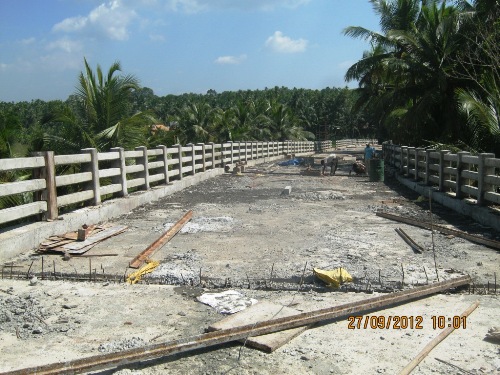 20
21
ONGOING PROJECT -7-ROB AT PONNURUNNI-PROGRESS GRAPH-28.09.12
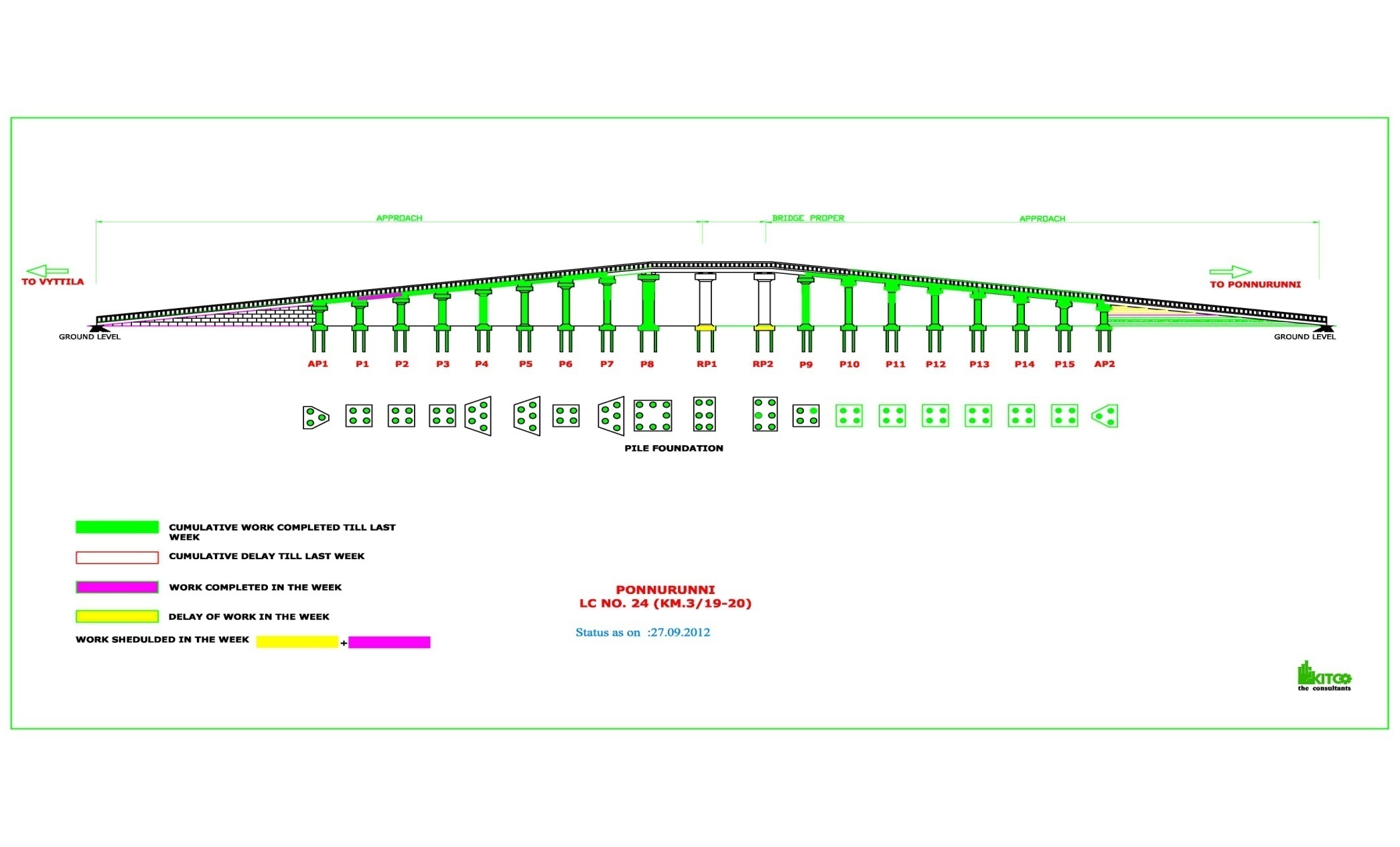 22
ONGOING PROJECT-7-PROGRESS PHOTOS-ROB AT PONNURUNNI-28.09.12
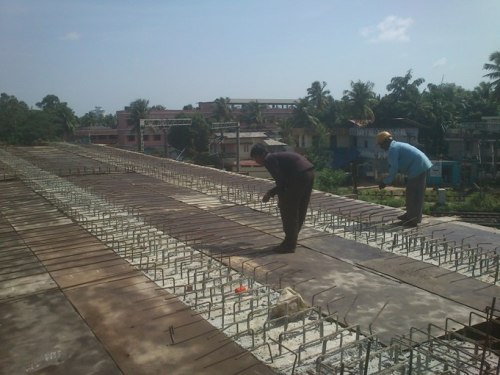 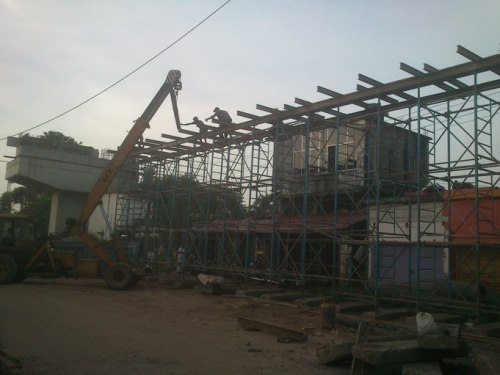 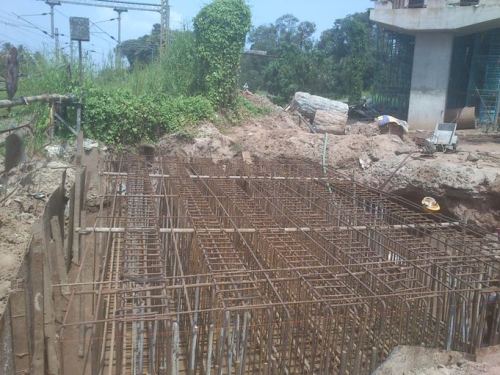 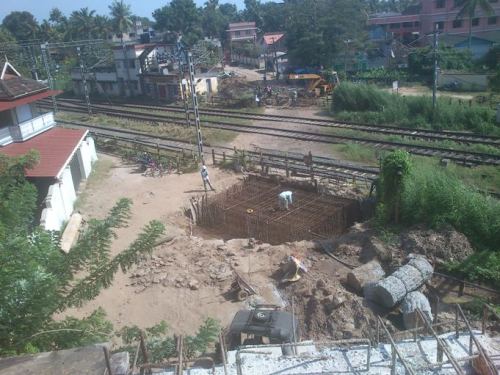 23
24
ONGOING PROJECT -8-ROB AT ANAYARA-PROGRESS GRAPH-28.09.12
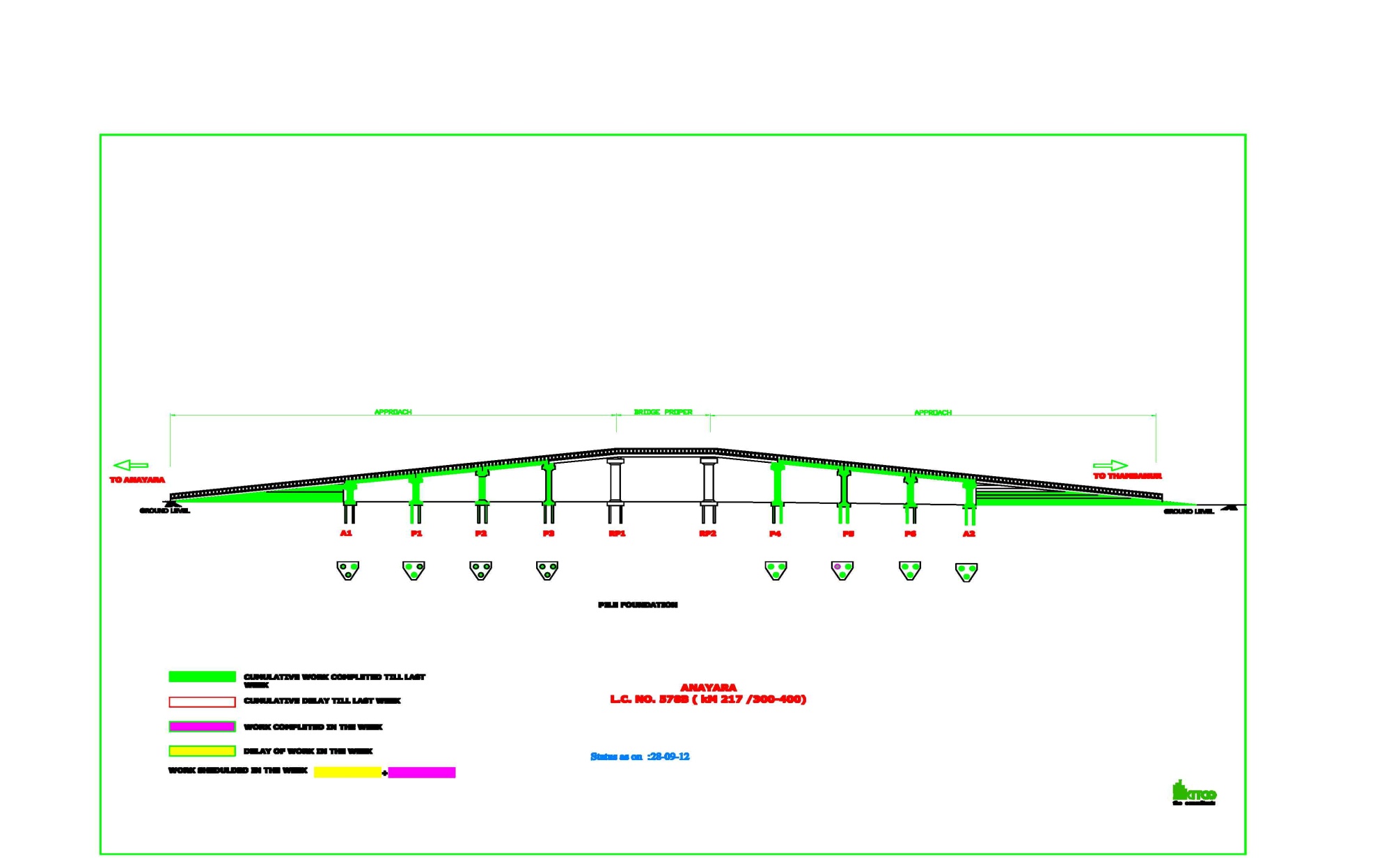 25
ONGOING PROJECT-8-PROGRESS PHOTOS-ROB AT ANAYARA-28.09.12
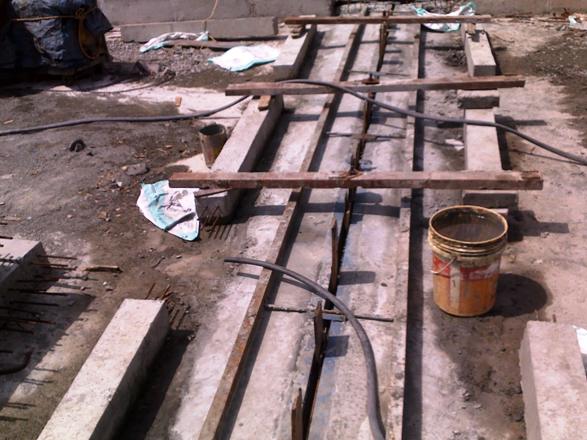 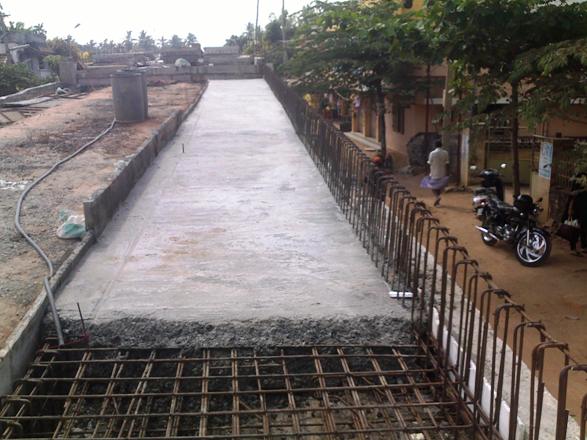 26
27
ONGOING PROJECT -9-ROB AT KORATTYANGADI-PROGRESS GRAPH-28.9.12
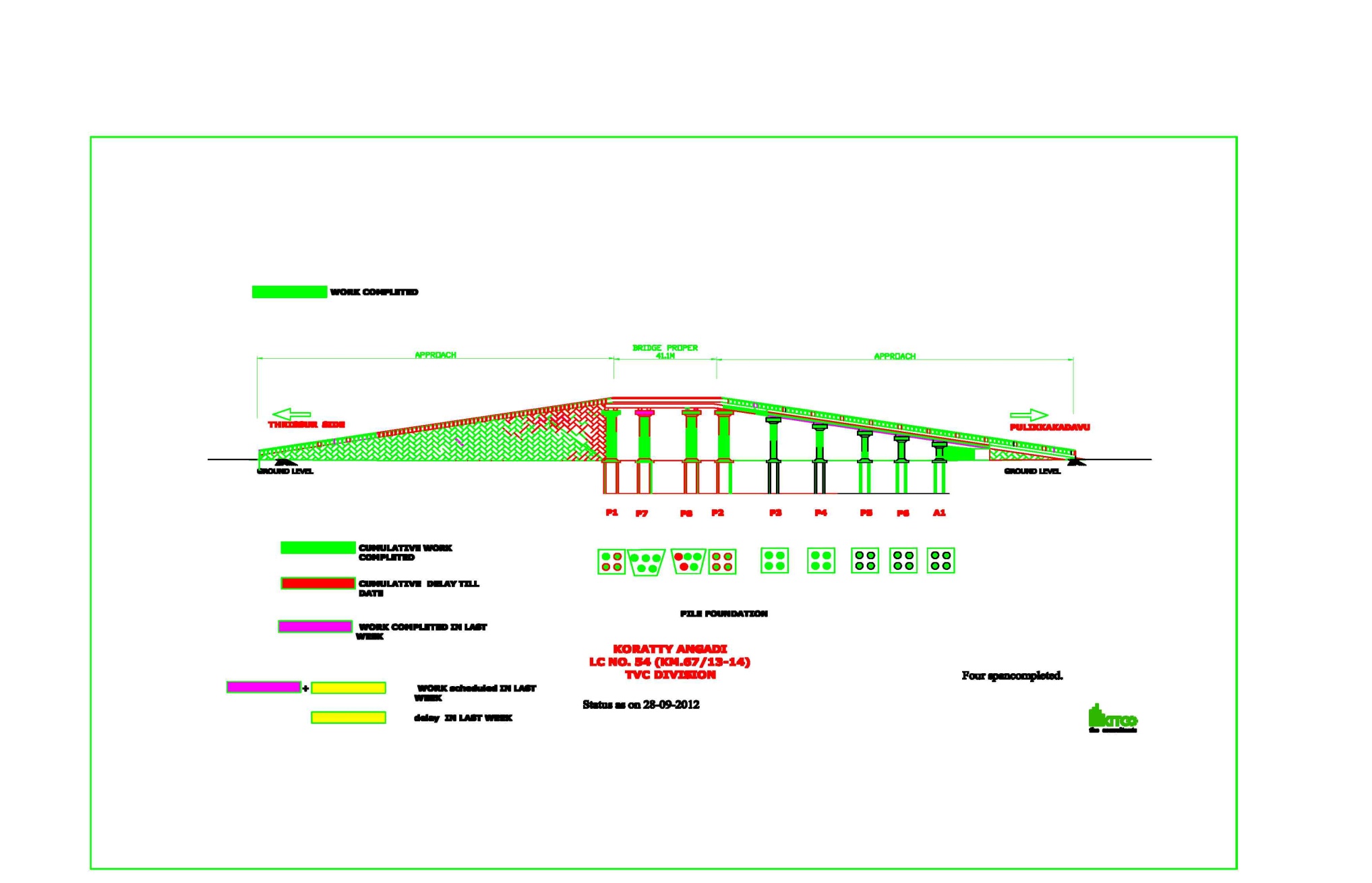 28
ONGOING PROJECT-9-PROGRESS PHOTOS-ROB AT KORATTYANGADI -28.09.12
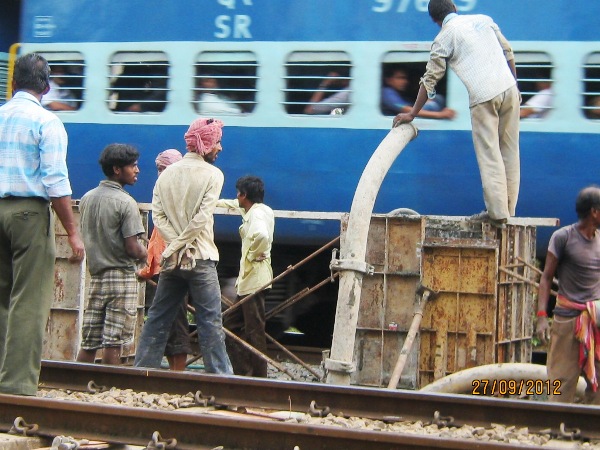 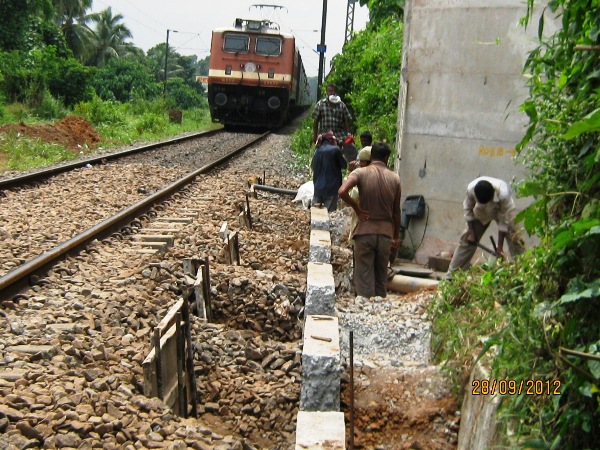 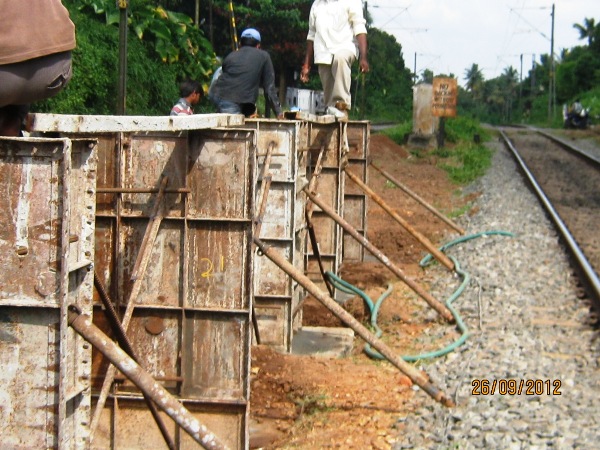 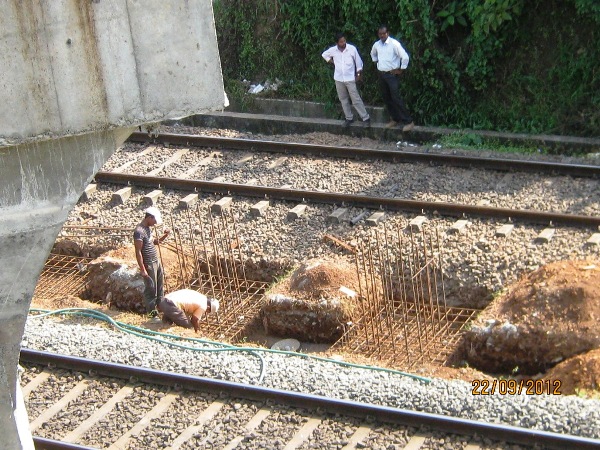 29
30
ONGOING PROJECT -10-RIVER BRIDGE ACROSS THOOTHAPUZHA CONNECTING EDAPPALAM AND MOORKKANAD-PROGRESS GRAPH-28.09.12
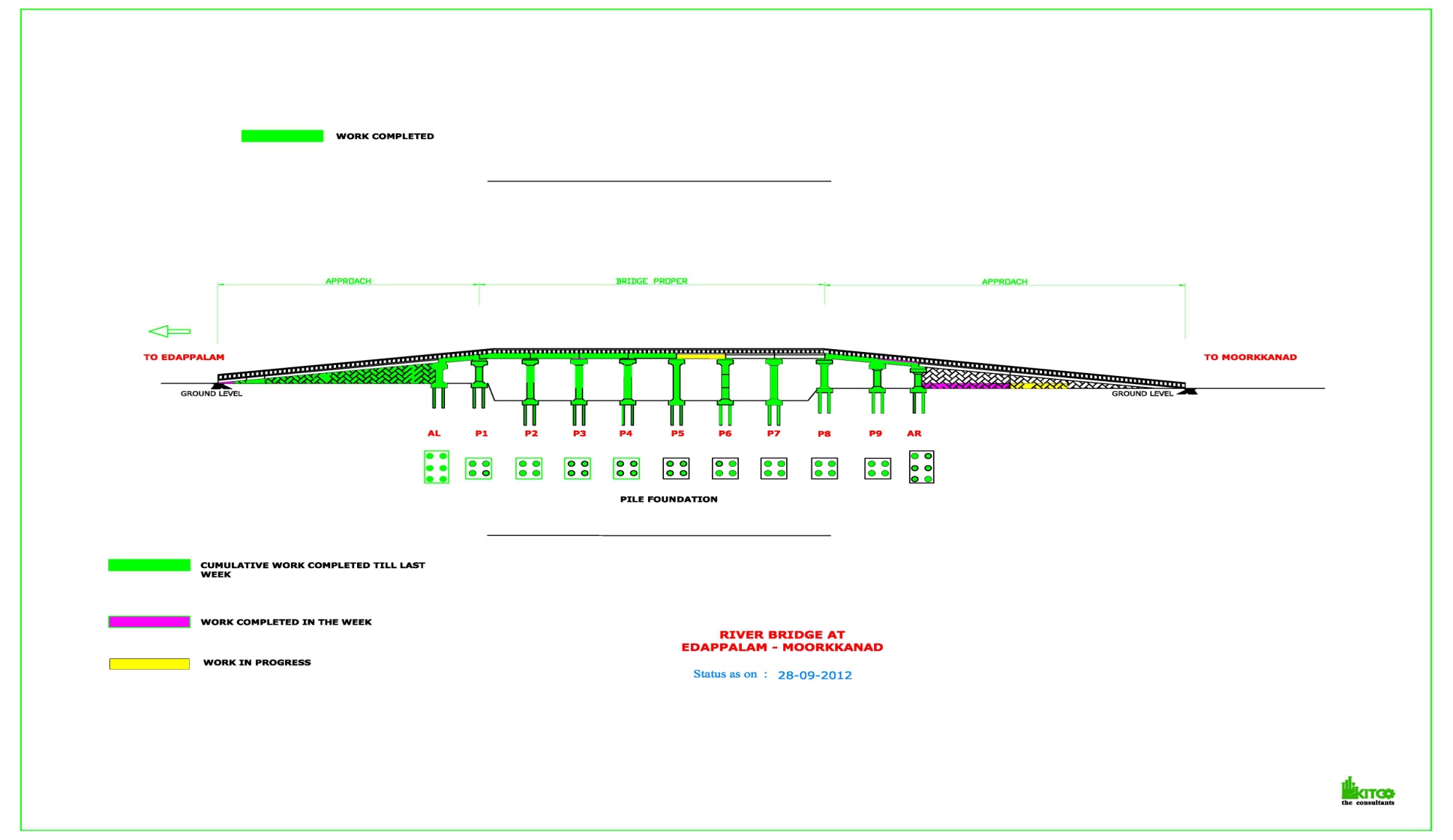 31
ONGOING PROJECT-10-RIVER BRIDGE ACROSS THOOTHAPUZHA CONNECTING EDAPPALAM AND MOORKKANAD-PROGRESS PHOTOS -28.09.12
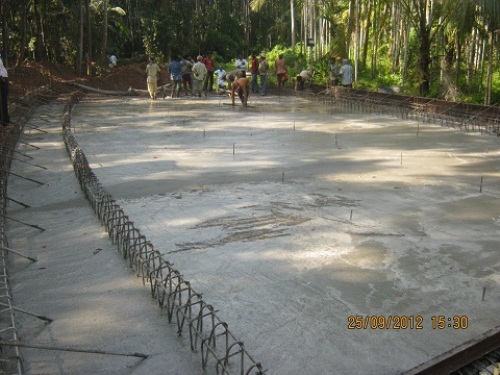 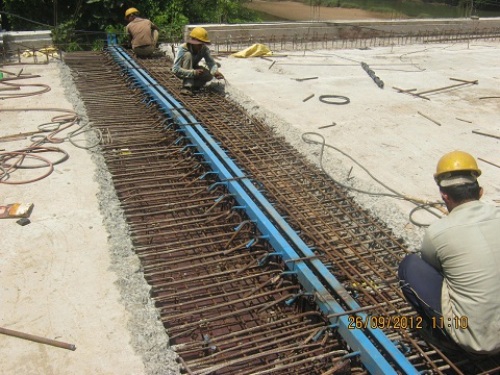 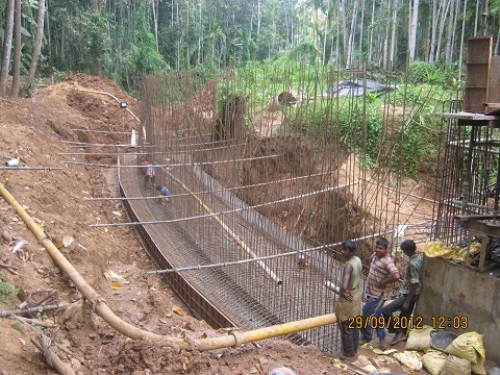 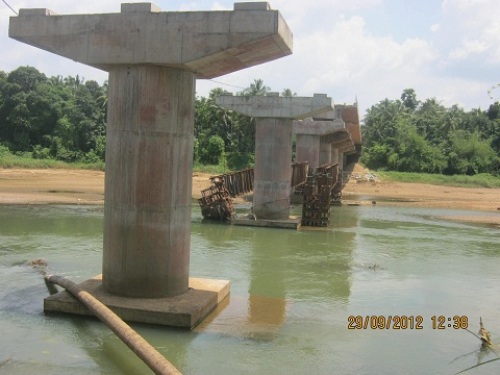 32
33
ONGOING PROJECT-11-RIVER BRIDGE ACROSS PERIYAR CONNECTING STATIONKADAVU & VALIYAPAZHAMPILLITHURUTHU-PROGRESS GRAPH -28.09.12
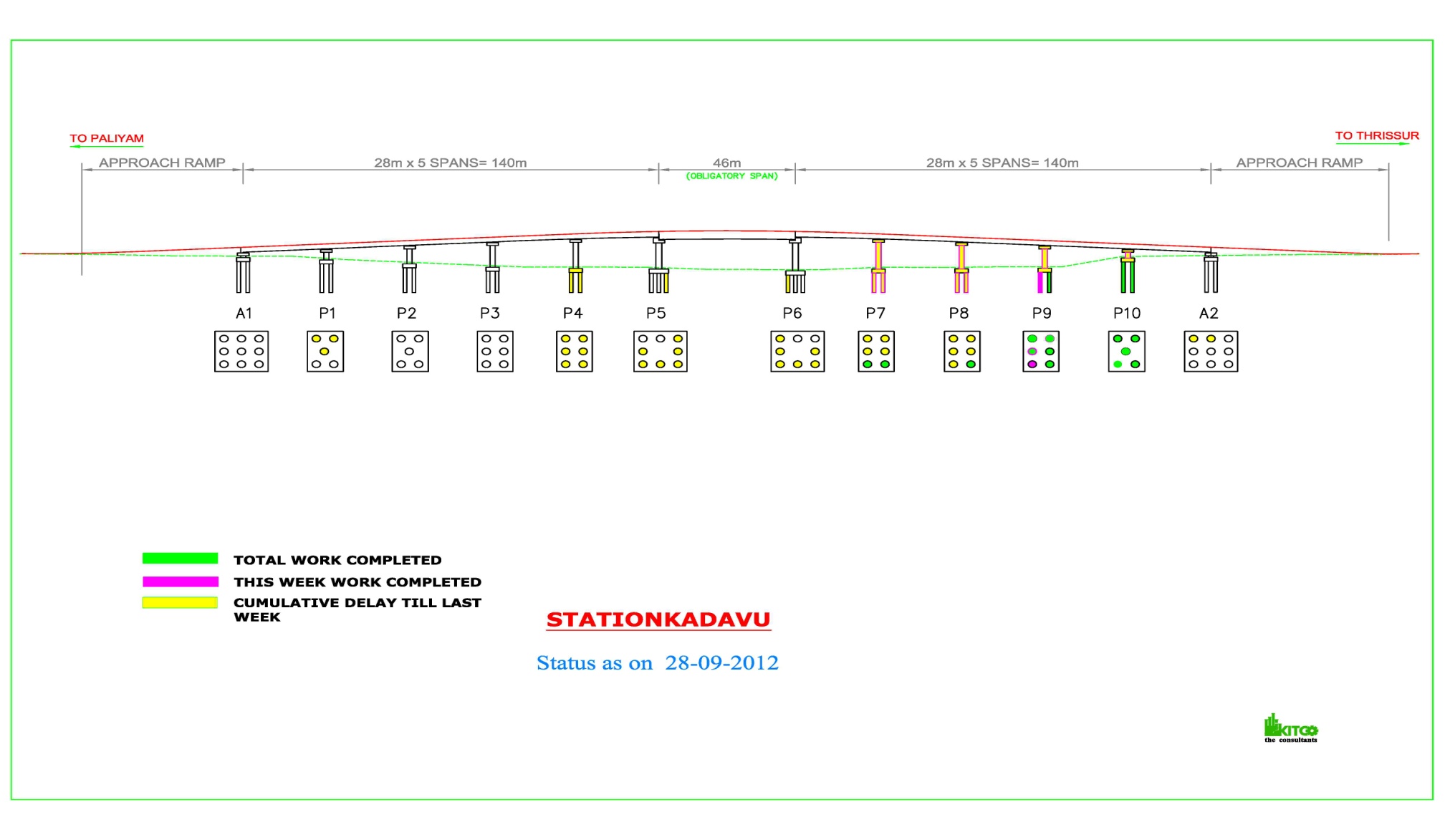 34
ONGOING PROJECT-11-RIVER BRIDGE ACROSS PERIYAR CONNECTING STATIONKADAVU & VALIYAPAZHAMPILLITHURUTHU-PROGRESS PHOTOS -28.09.12
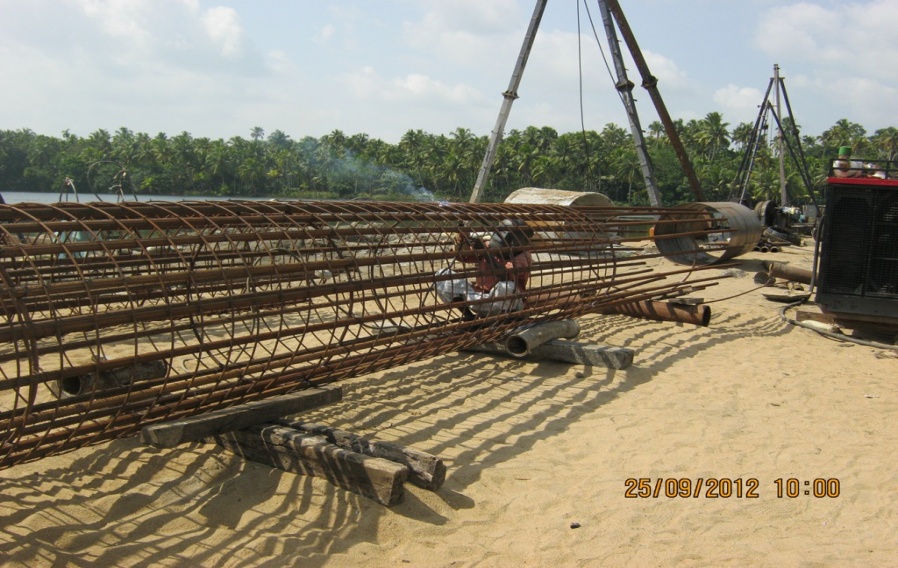 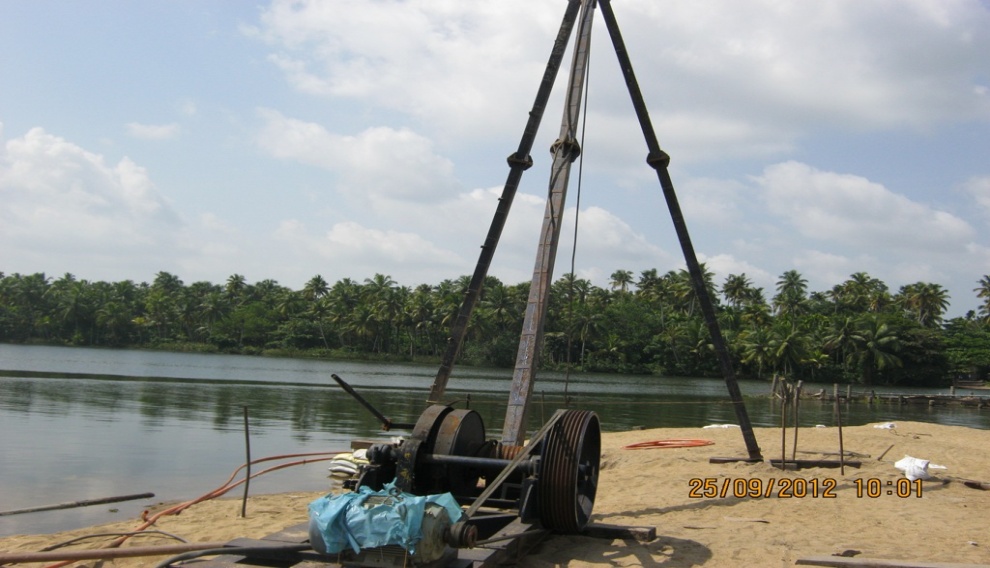 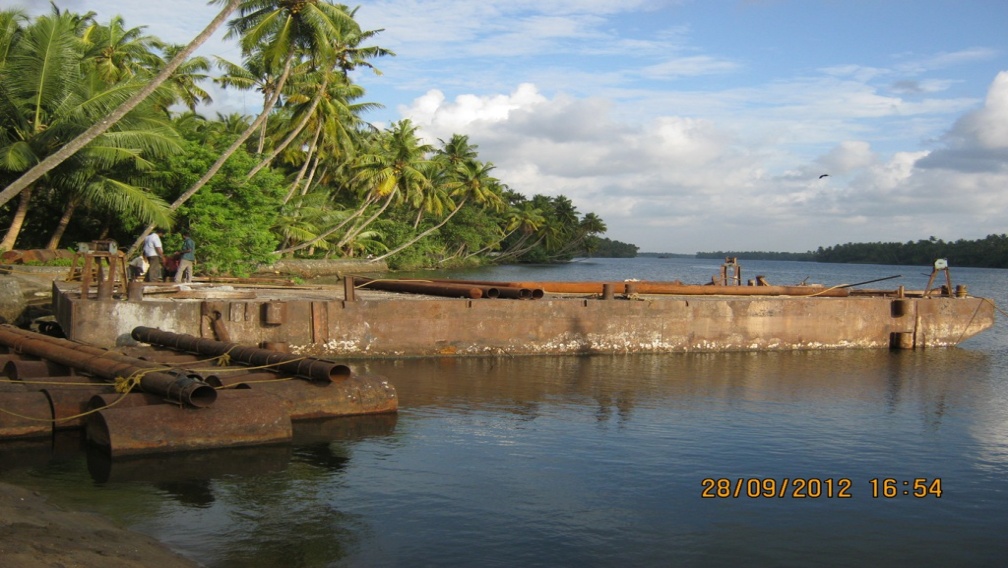 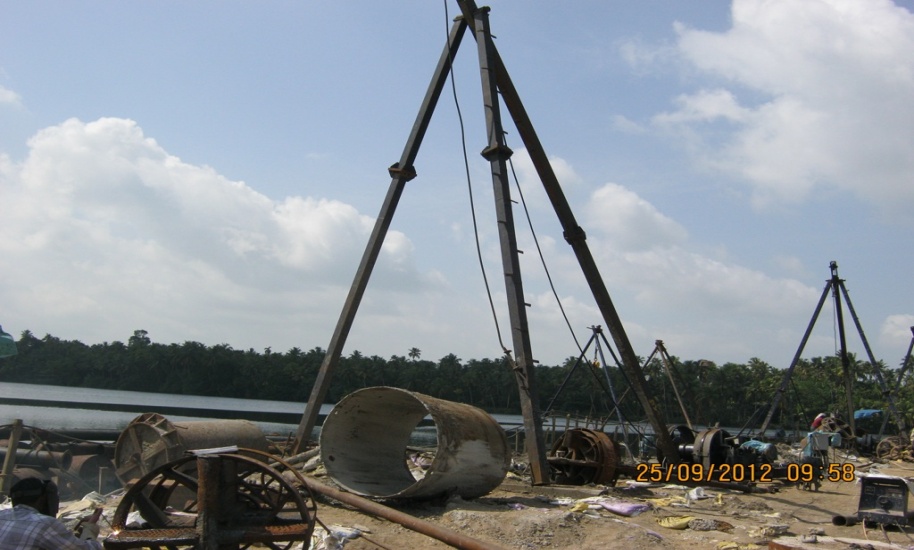 35
36
THANK YOU
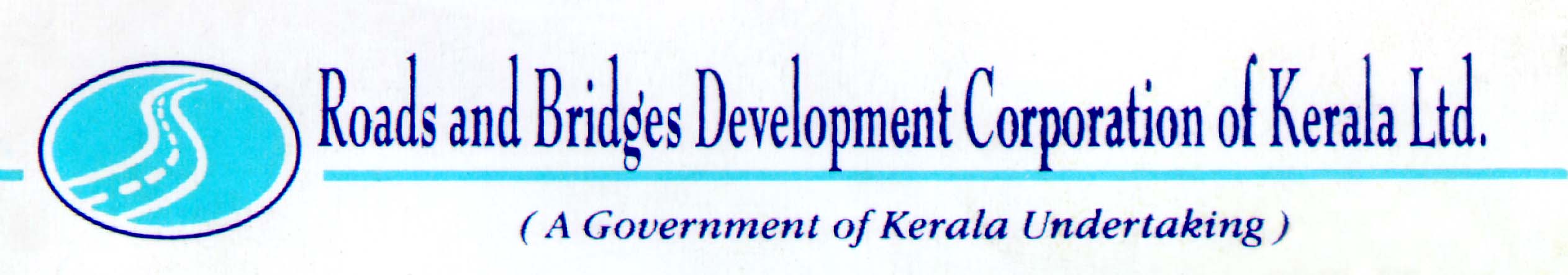 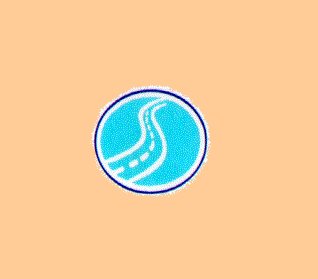 37